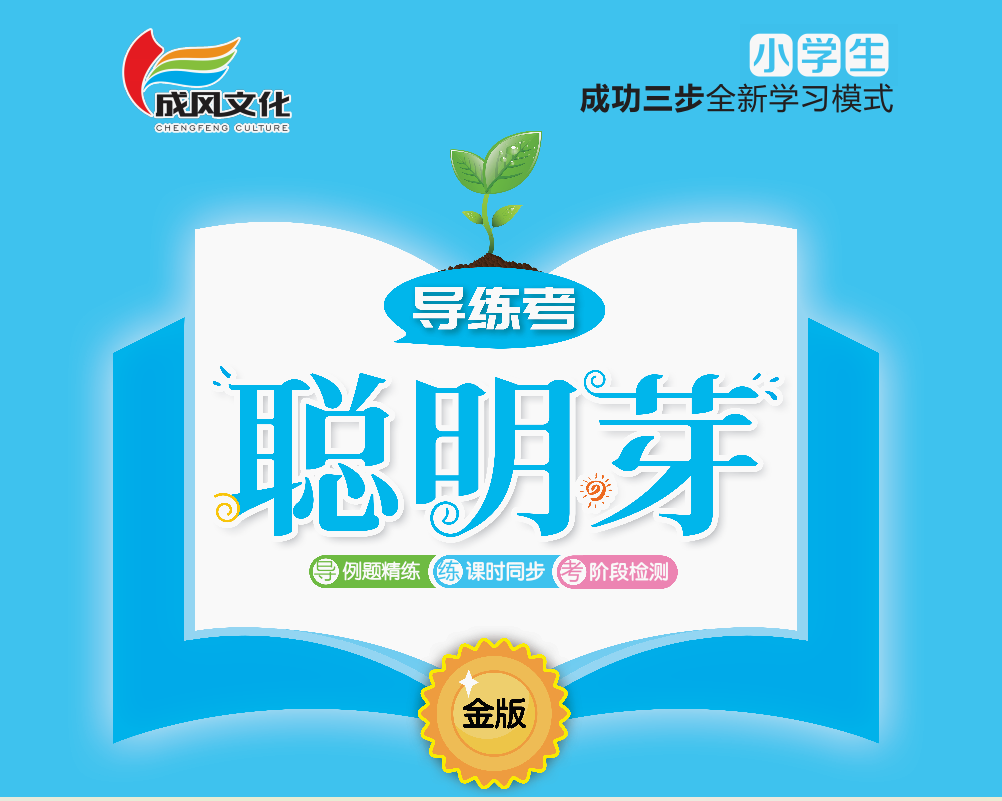 七    观察物体
第七单元能力素养提升
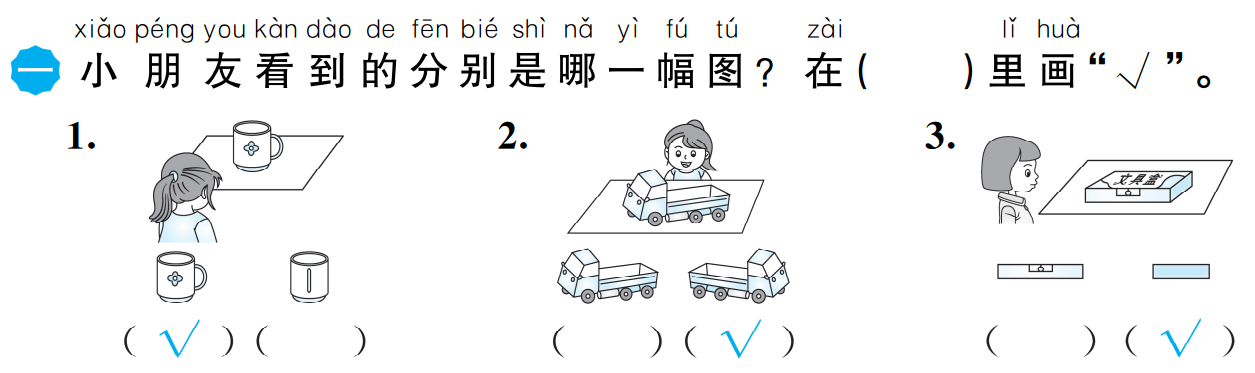 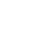 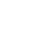 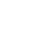 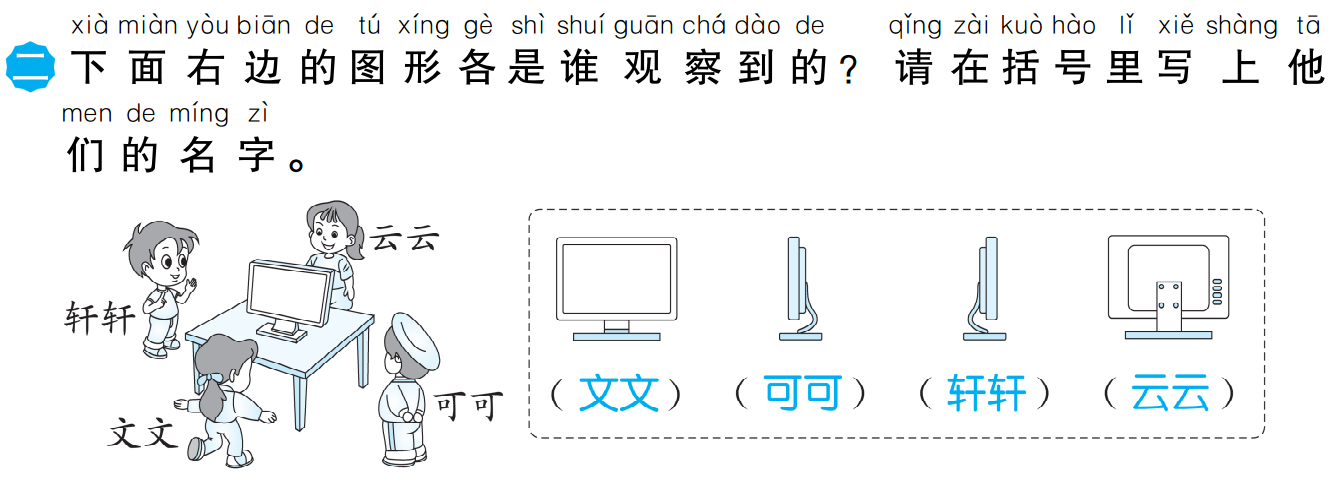 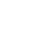 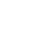 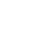 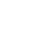 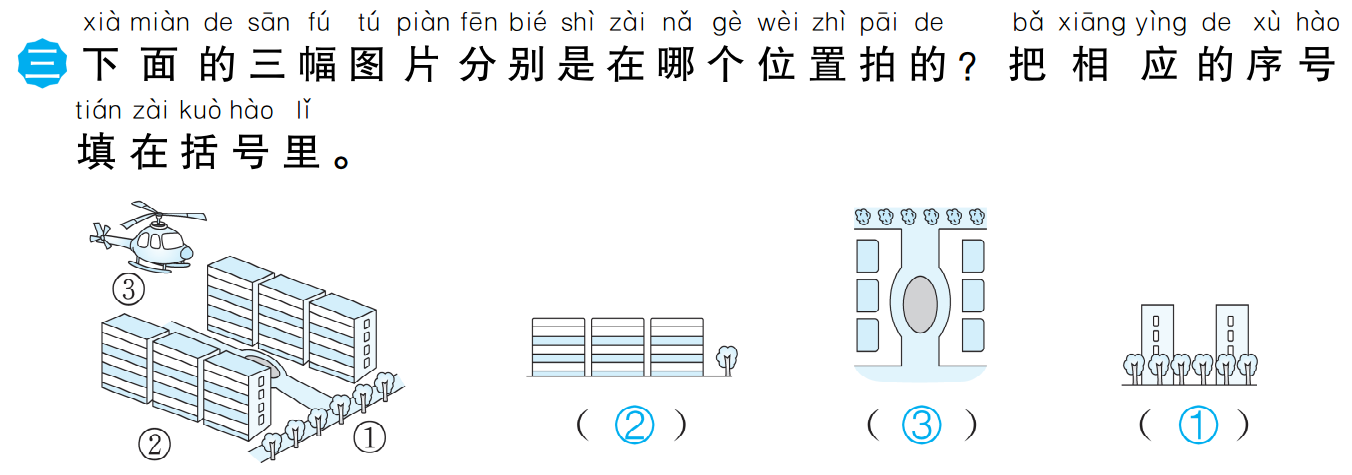 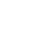 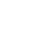 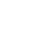 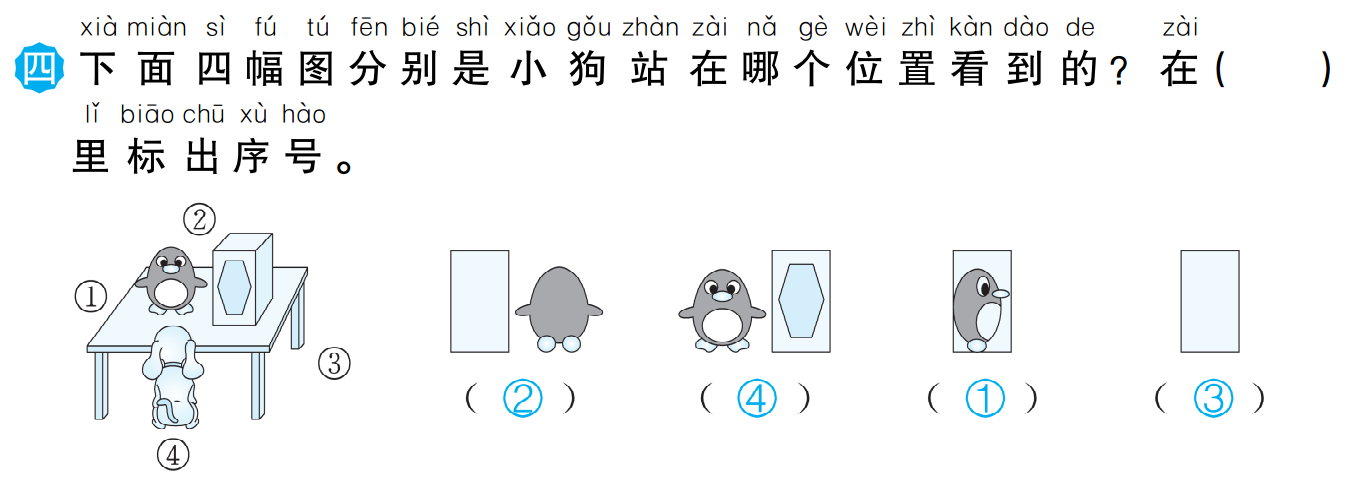 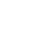 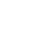 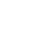 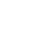 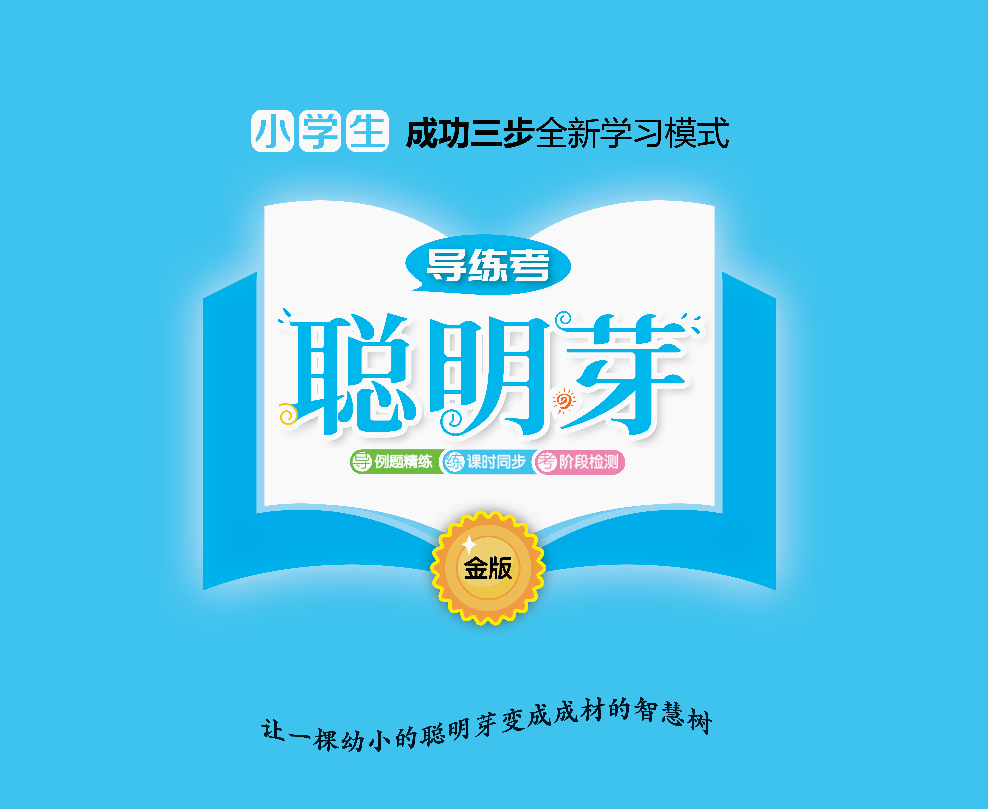